PASOS PARA REALIZAR GUIAS DE HISTORIA
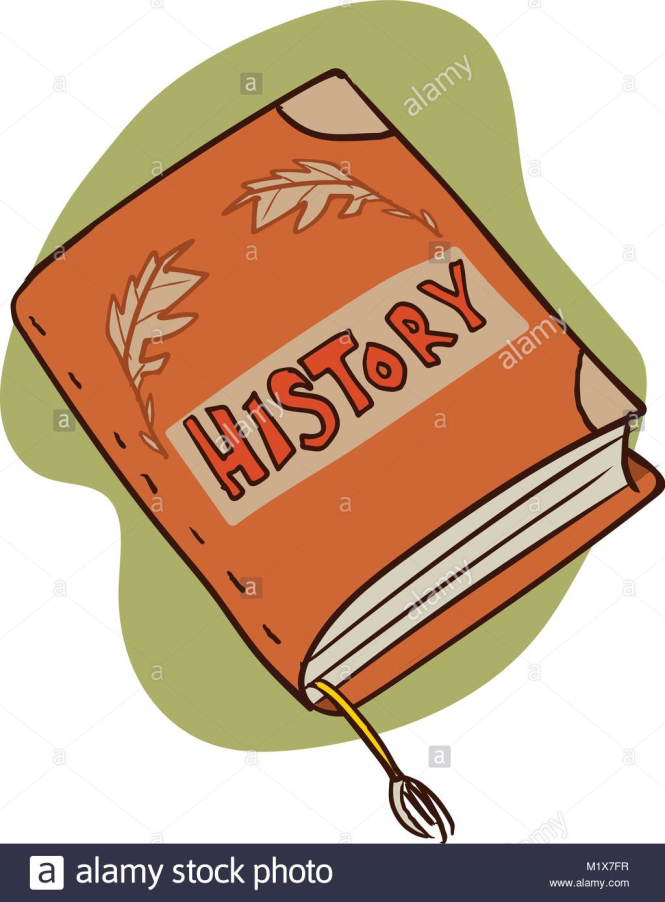 Prof. Educación Diferencial Paulette Arenas.
III° Medios
Programa de Integración Escolar, San Fernando College.
LEER EL OBJETIVO
PASO 1
Necesitas comprender lo que el profesor espera que logres o aprendas al realizar la guía.
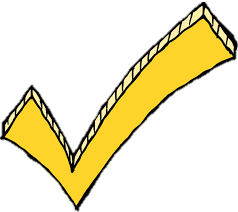 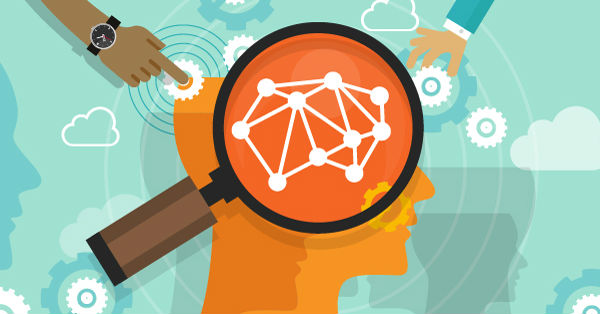 ACTIVACIÓN DE CONOCIMIENTOS PREVIOS
PASO 2
Luego de leer el objetivo, relaciona las palabras claves de éste con algún contenido visto en la asignatura de Historia.
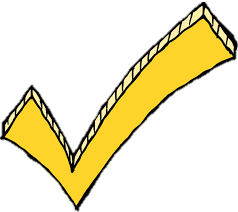 LEE LAS INSTRUCCIONES
PASO 3
Organiza los pasos a seguir para desarrollar cada una de las actividades.

Te recomiendo: Realizar un check list.
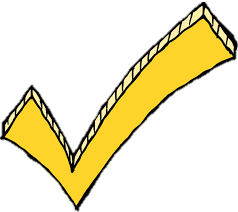 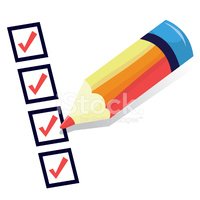 ANTES DE LEER EL TEXTO, LEE LAS PREGUNTAS
PASO 4
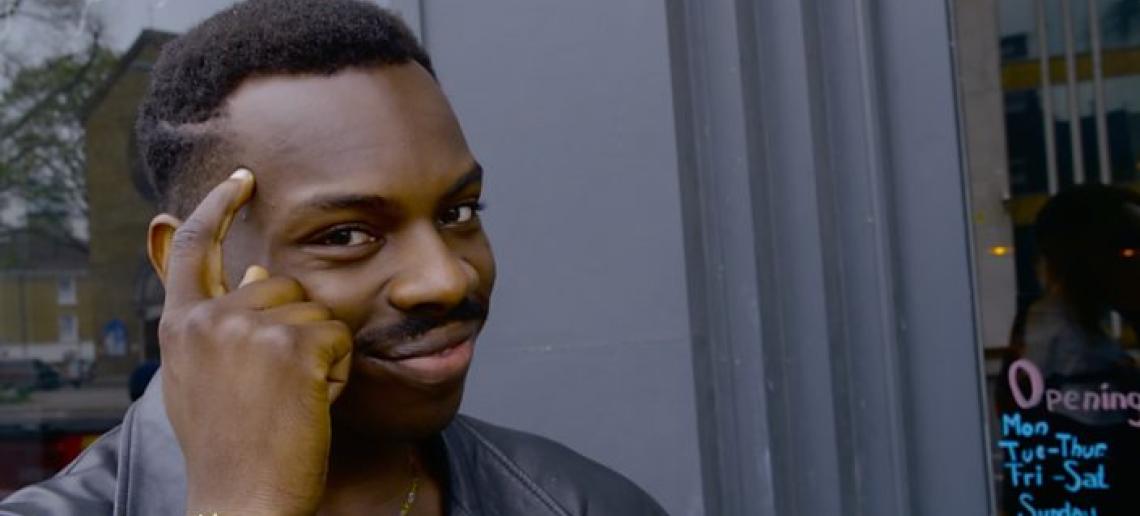 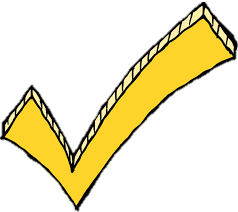 Así localizas con mayor facilidad las respuestas al momento de leer.
AHORA SI… LEE EL/LOS TEXTOS
PASO 5
Utiliza técnicas de subrayado.
Utiliza las estrategias de comprensión lectora (antes, durante y después)
Localiza algunas respuestas de las preguntas solicitadas.
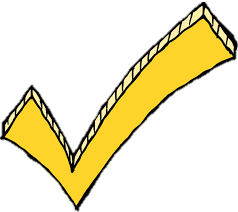 RESPONDE LAS PREGUNTAS
PASO 6
Recuerda que puedes volver a leer el texto.
Puedes apoyarte de GOOGLE (Siempre y cuando sea necesario)
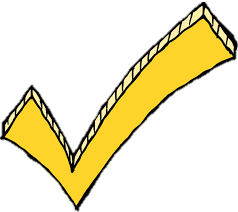 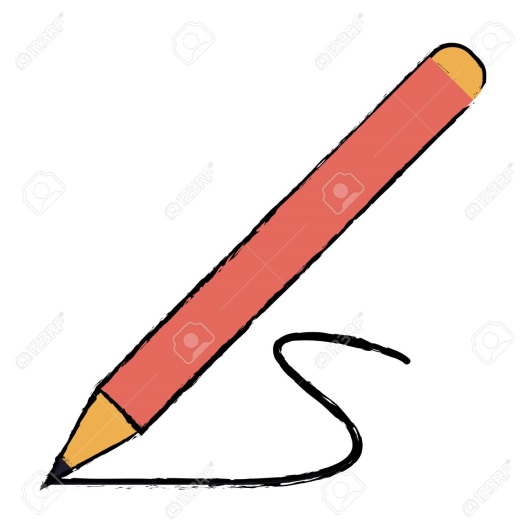 REVISA TUS RESPUESTAS
PASO 7
Revisa si respondiste lo que te solicitaron (¡RESPUESTA COMPLETA!)

Revisa tu ortografía (Por favor)
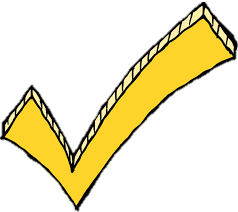 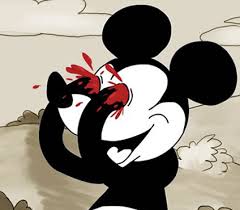 EVALÚA TU APRENDIZAJE
PASO 8
Retroalimenta que tan fácil/difícil te resultó la actividad. 
Piensa en alguna estrategia nueva que podría servirte para una próxima guía.
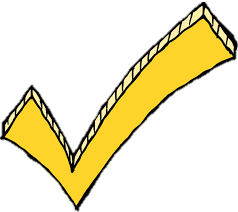 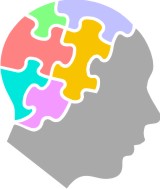 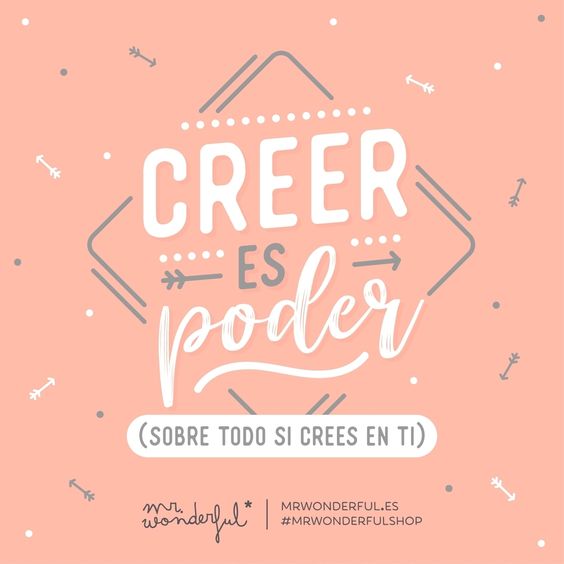 ¡Un abrazo enorme a cada uno!